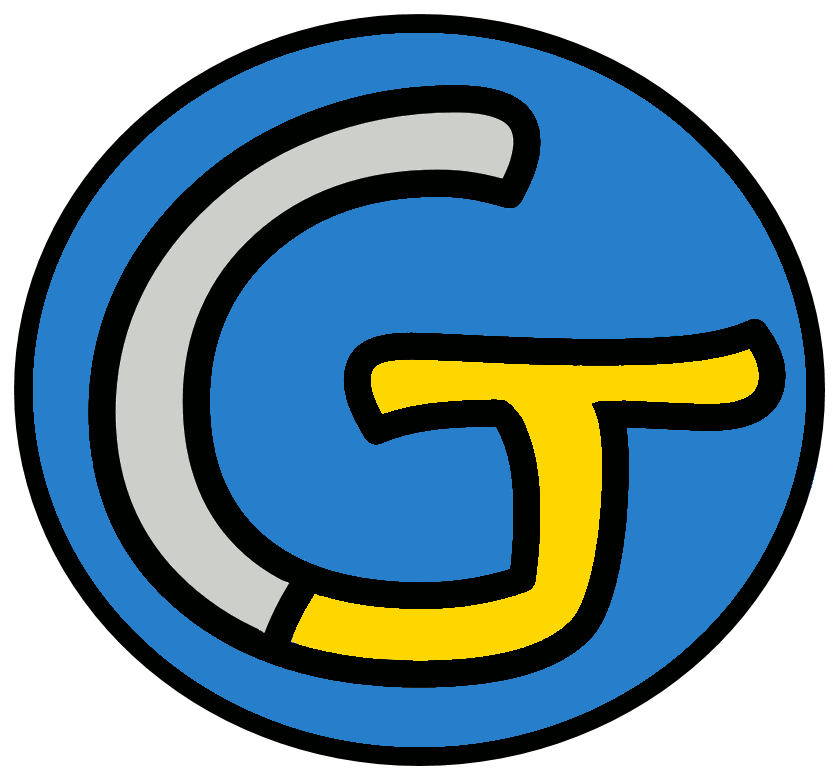 Mathématiques – Calcul mental CM1
Connaître les tables de multiplication de 0 à 8
 Entraînement n° 1
Opération 1
8 x 2
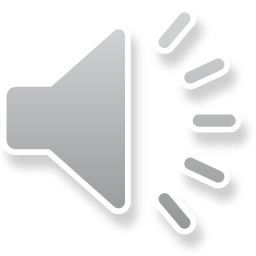 Opération 2
3 x 7
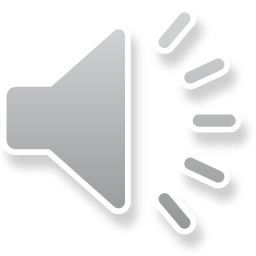 Opération 3
5 x 5
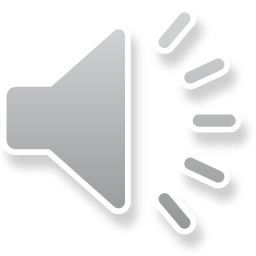 Opération 4
8 x 4
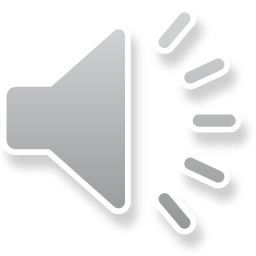 Opération 5
5 x 8
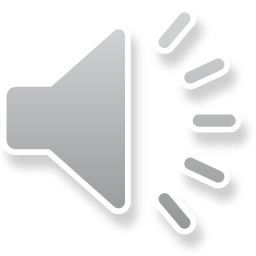 Opération 6
3 x 3
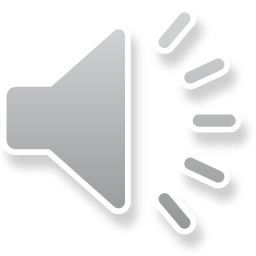 Opération 7
2 x 8
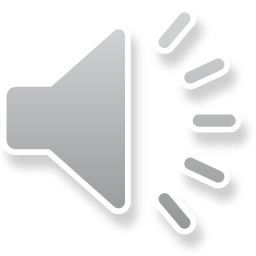 Opération 8
8 x 5
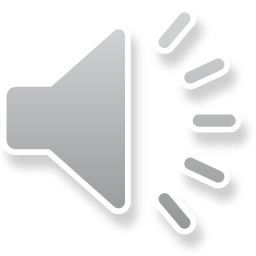 Opération 9
0 x 9
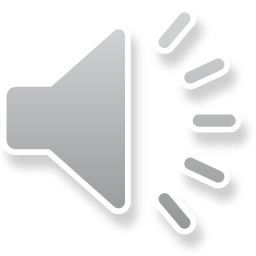 Opération 10
4 x 10
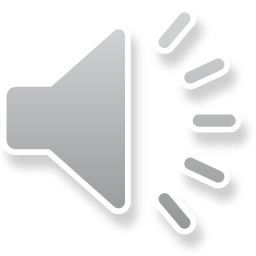 Opération 11
2 x 6
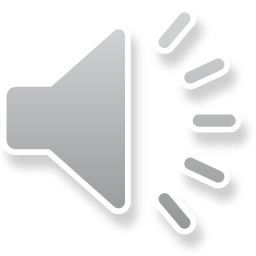 Opération 12
8 x 9
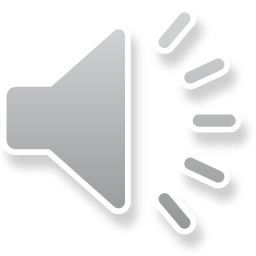 Opération 13
4 x 1
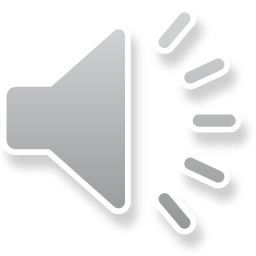 Opération 14
7 x 10
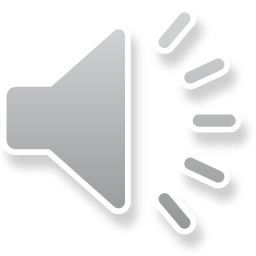 Opération 15
8 x 8
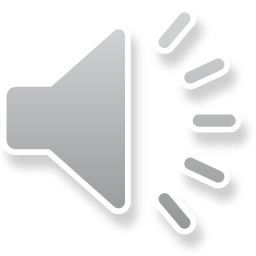 Opération 16
5 x 2
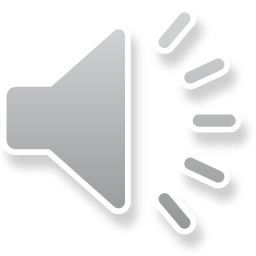 Opération 17
7 x 3
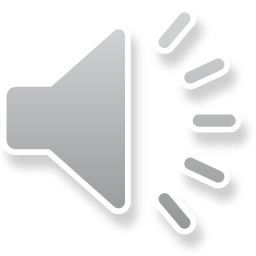 Opération 18
6 x 1
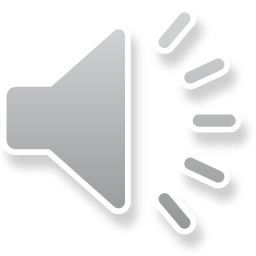 Problème
Cyrine a acheté 3 paquets de barrettes. Chaque paquet contient 6 barrettes.
Combien Cyrine a-t-elle acheté de barrettes en tout ?
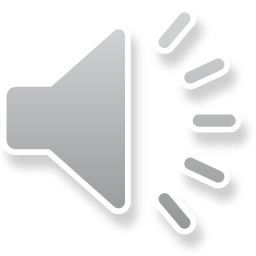 Correction
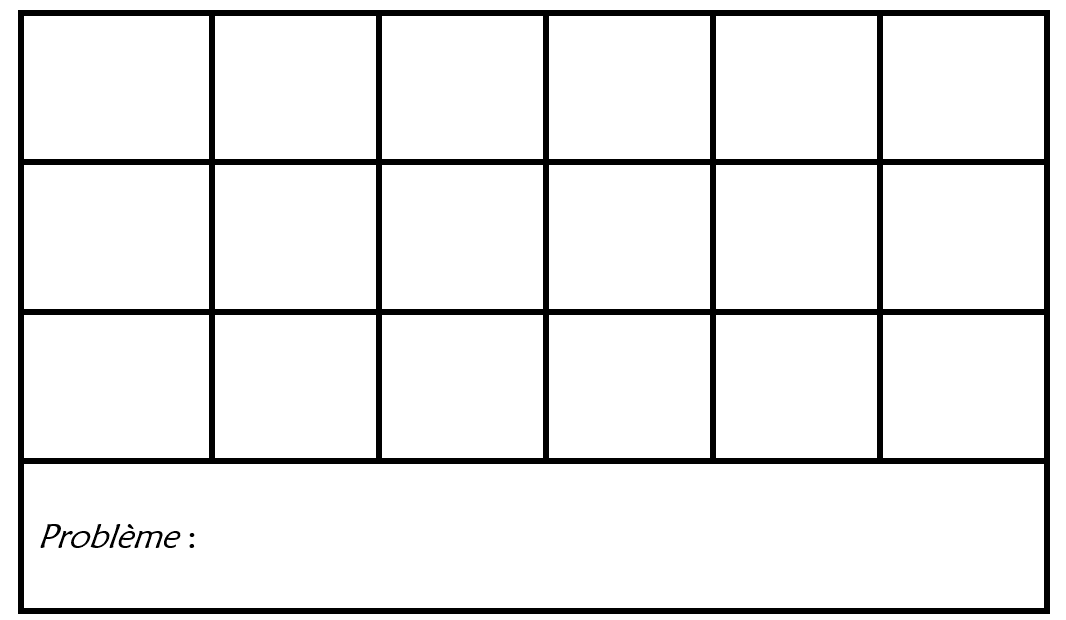